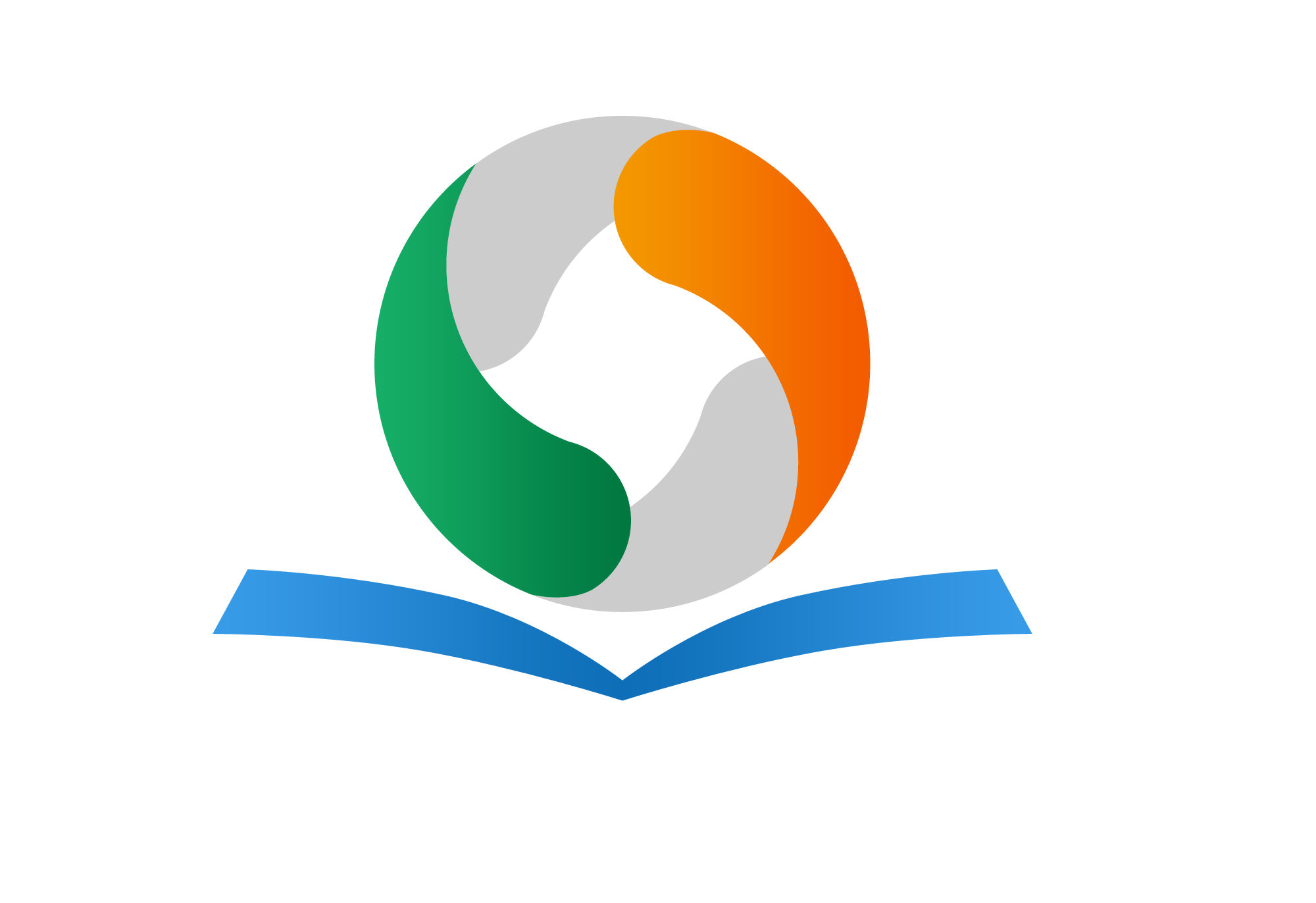 街坊   窟窿   结结实实

羊圈   从此

钻进   叼走   后悔
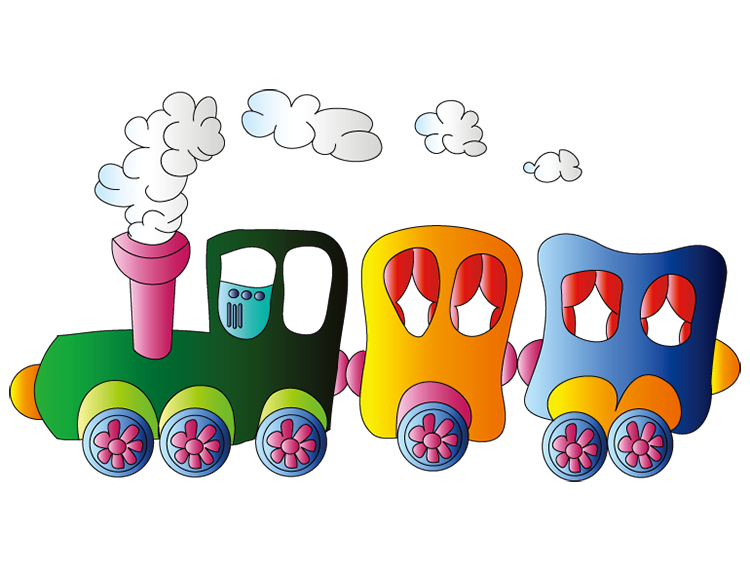 0
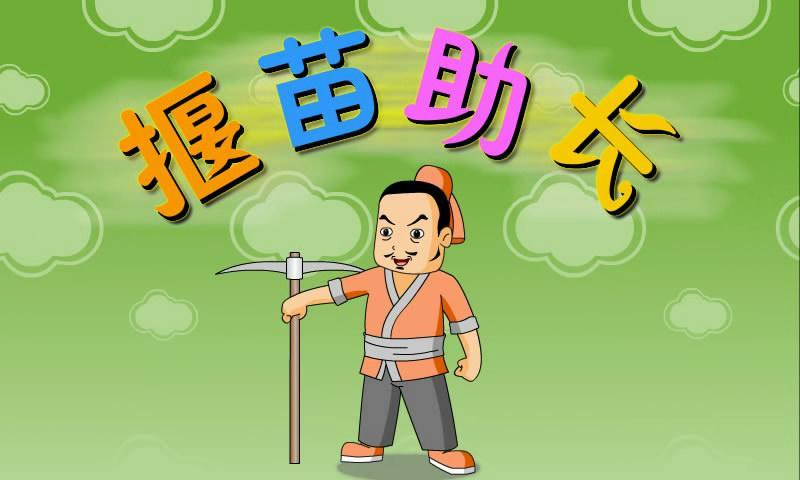 yà
自读课文，注意读准字音，读通句子。
想办法记生字
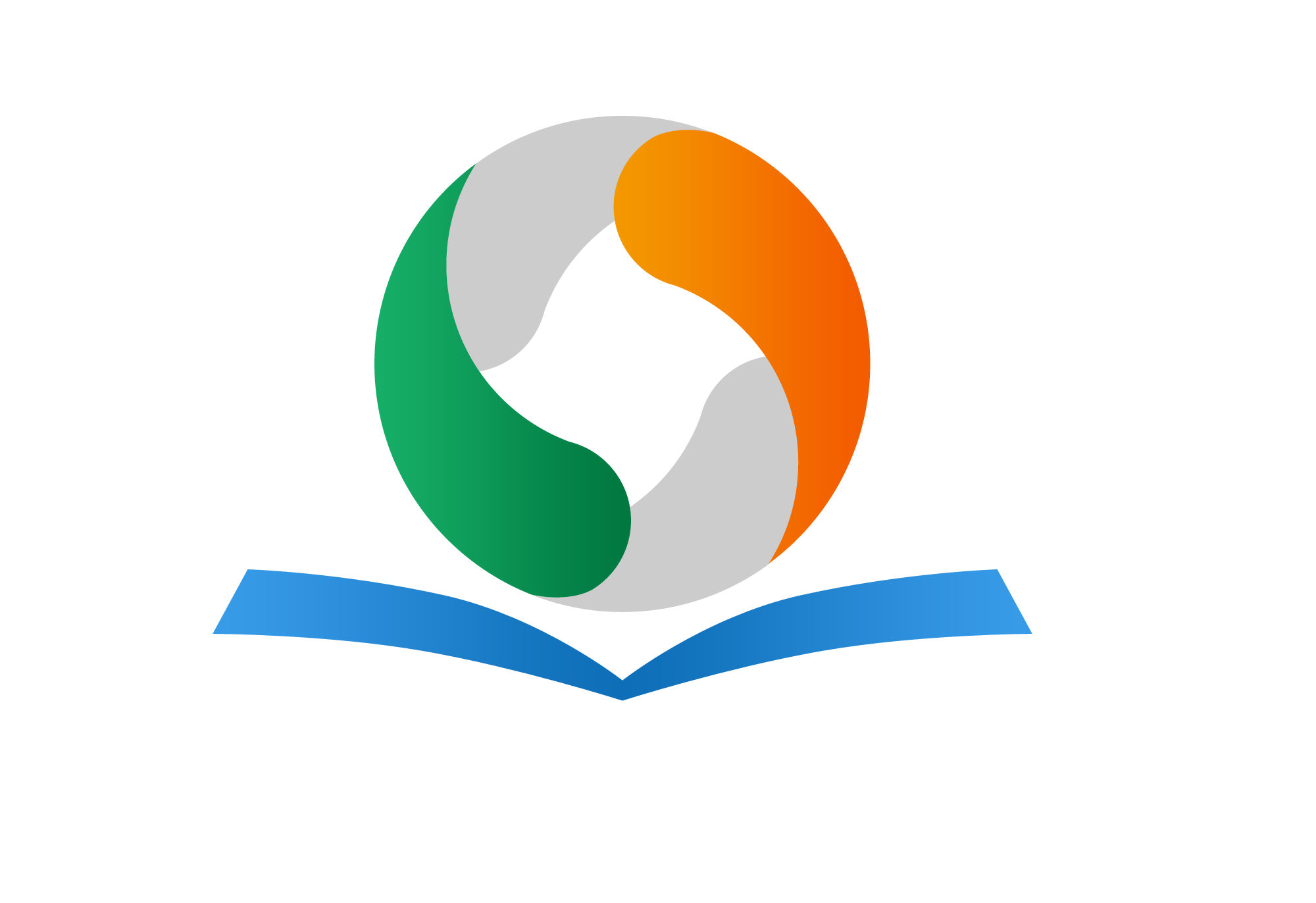 jīn  pí
jiāo   jí
焦急   筋疲力尽  

喘气   一大截
jié
chuǎn   qì
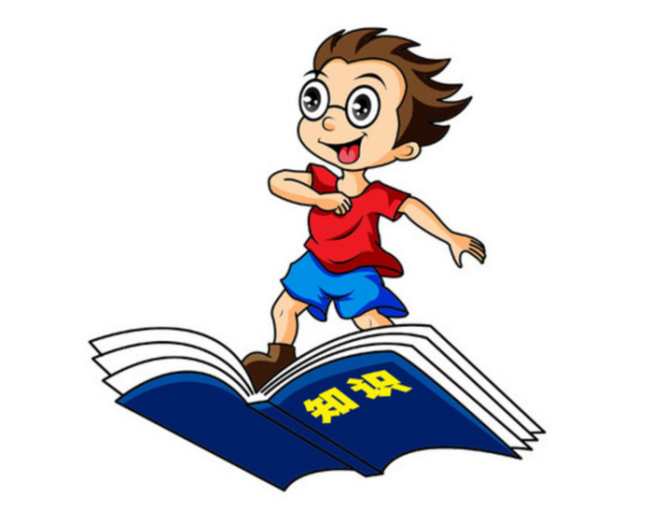 0
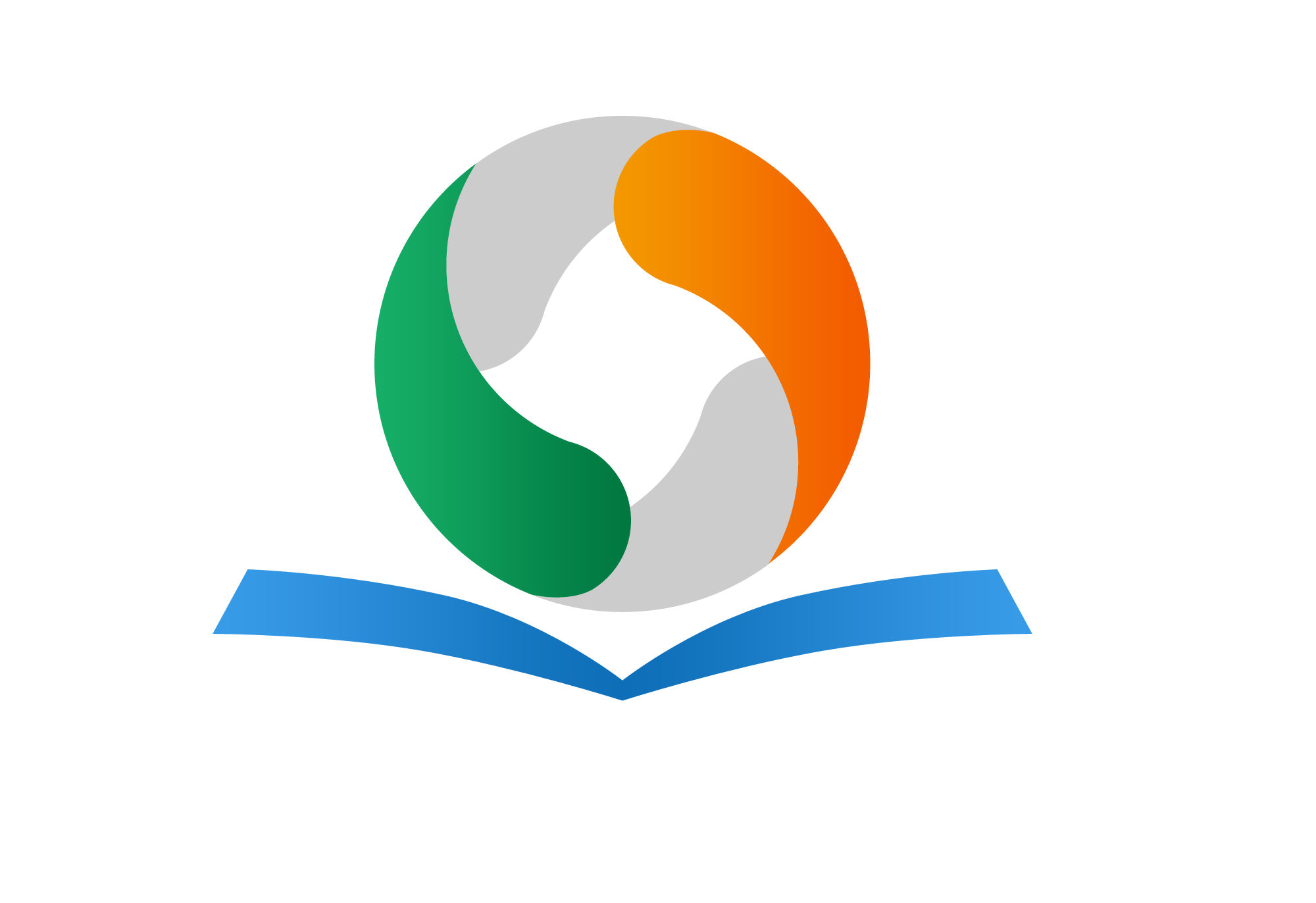 焦急   筋疲力尽  

喘气   一大截
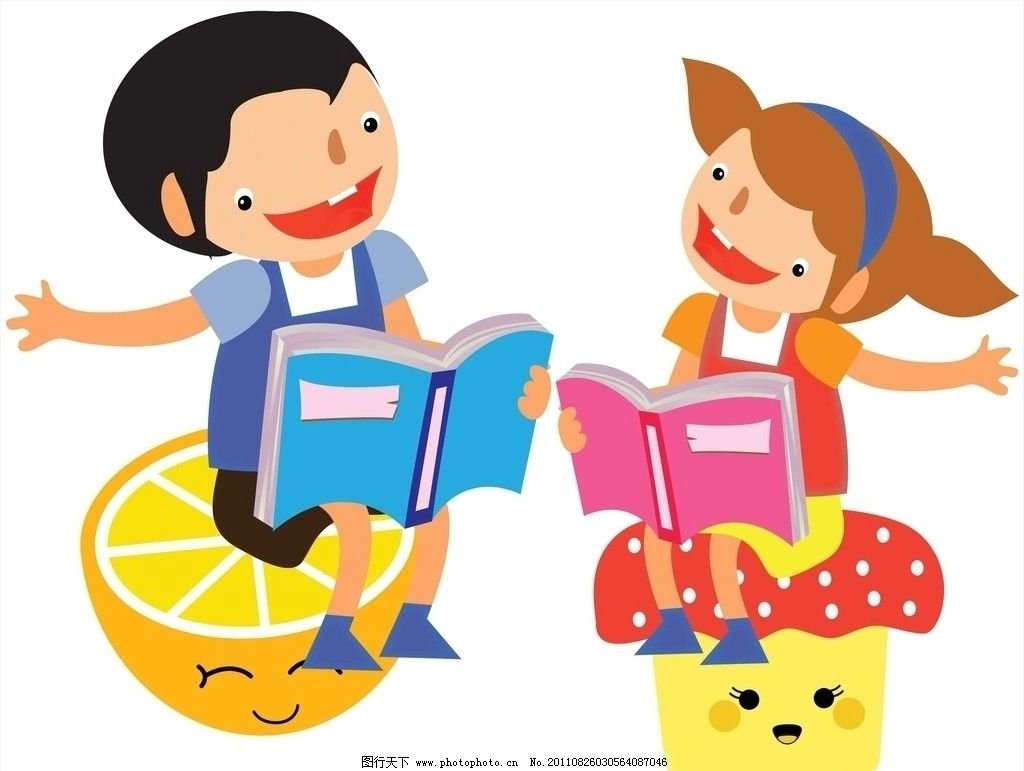 0
自由读第1自然段，读准字音，读通句子。
古时候有个人,他巴望自己田里
的禾苗长得快些，天天到田边去看。
可是，一天，两天，三天，禾苗好像一点儿也没有长高。他在田边焦急地转来转去，自言自语地说：“我得想个办法帮它们长。”
děi
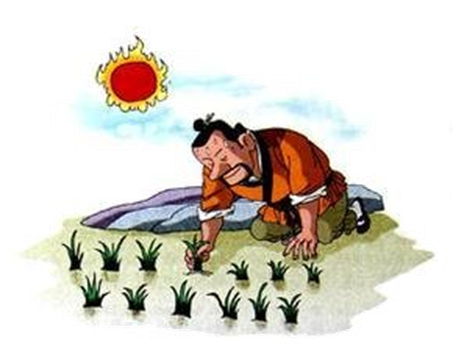 古时候有个人,他巴望自己田里
的禾苗长得快些，天天到田边去看。
可是，一天，两天，三天，禾苗好像一点儿也没有长高。他在田边焦急地转来转去，自言自语地说：“我得想个办法帮它们长。”
他巴望自己田里
的禾苗长得快些，天天到田边去看。
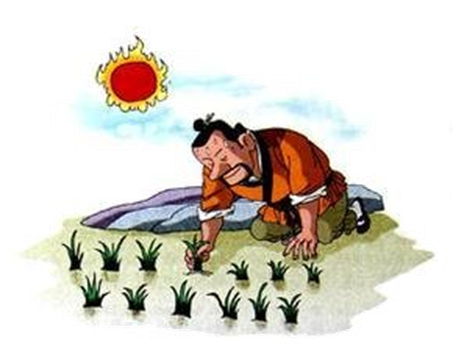 古时候有个人,他巴望自己田里
的禾苗长得快些，天天到田边去看。
可是，一天，两天，三天，禾苗好像一点儿也没有长高。他在田边焦急地转来转去，自言自语地说：“我得想个办法帮它们长。”
可是，一天，两天，三天，禾苗好像一点儿也没有长高。
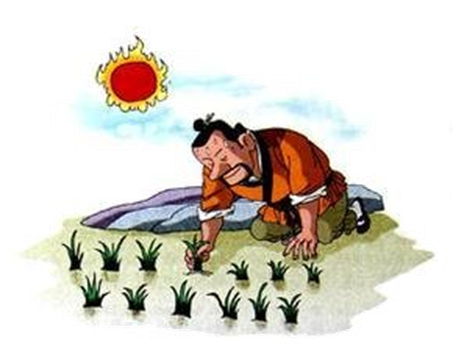 返回
古时候有个人,他巴望自己田里
的禾苗长得快些，天天到田边去看。
可是，一天，两天，三天，禾苗好像一点儿也没有长高。他在田边焦急地转来转去，自言自语地说：“我得想个办法帮它们长。”
他在田边焦急地     转来转去，自言自语地说：“我得想个办法帮它们长。”
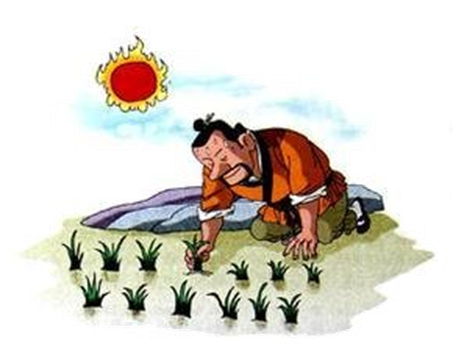 一天，他终于想出了办法，就急忙跑到田里，把禾苗一棵一棵往高里拔。从中午一直忙到太阳落山，弄得筋疲力尽。
筋疲力尽
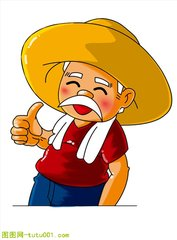 全身乏累，腰酸背痛，一点儿力气都没有了。
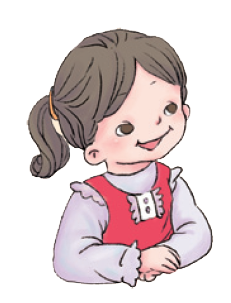 我会写
jīn
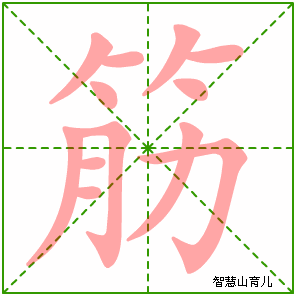 皮筋
脑筋
抽筋
pí
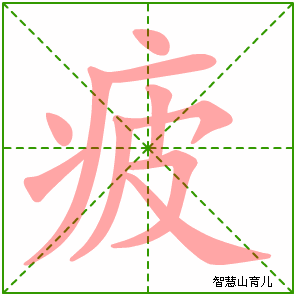 疲劳
疲乏
筋疲力尽
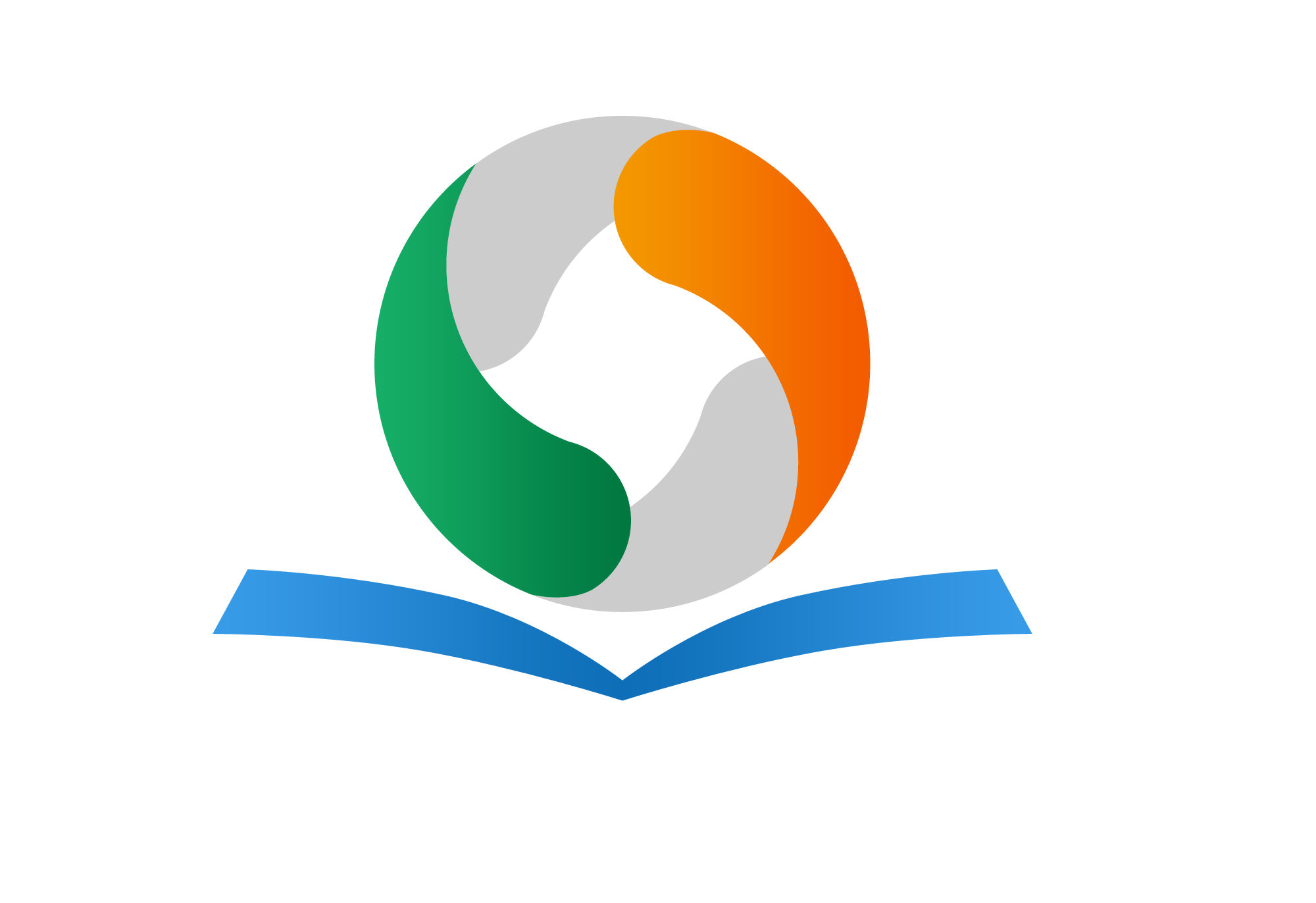 他回到家里，一边喘气一边说：“今天可把我累坏了！力气总算没白费，禾苗都长高了一大截。”
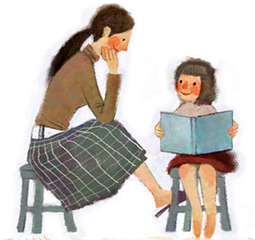 0
他回到家里，一边喘气一边说：“今天可把我累坏了！力气总算没白费，禾苗都长高了一大截。”
《揠苗助长》
寓意：不遵循事物发展规律，急于求成，反而把事情弄糟。
找一找，我们生活中有这样的种田人吗？你想对他说些什么？